Acids nucleics


Dos tipus: ADN i ARN (m, t, r)
Formats per nucleòtids

Porten la informació de l’organisme i sintetitzen les proteïnes
Nucleòtids
Bases nitrogenades
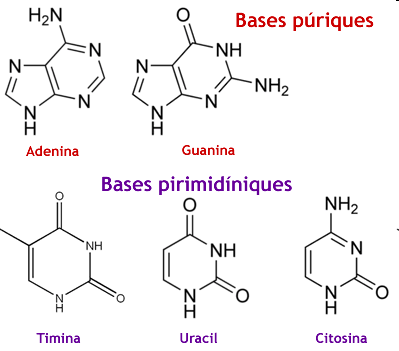 Monosacàrids: ribosa i desoxiribosa
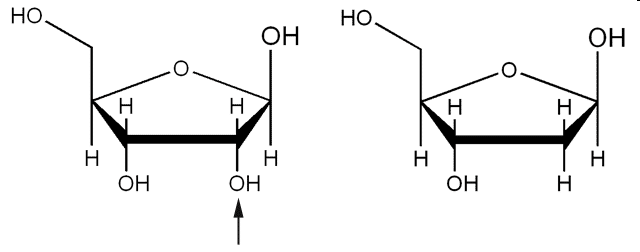 Components dels nucleòtids
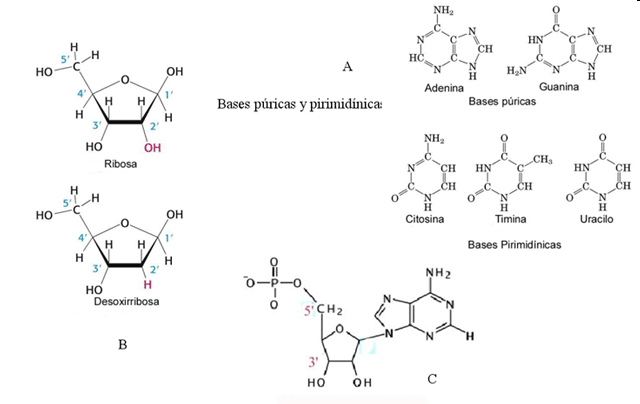 Nucleòtids d’ADN i ARN
ADN
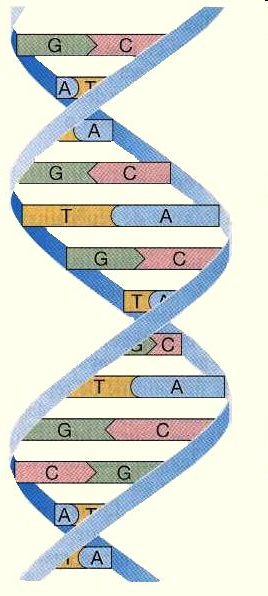 Tipus d’ARN
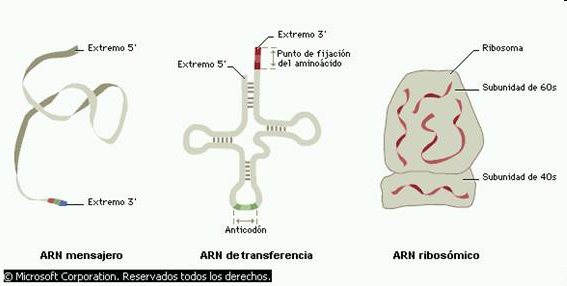 ARNm            ARNt             ARNr